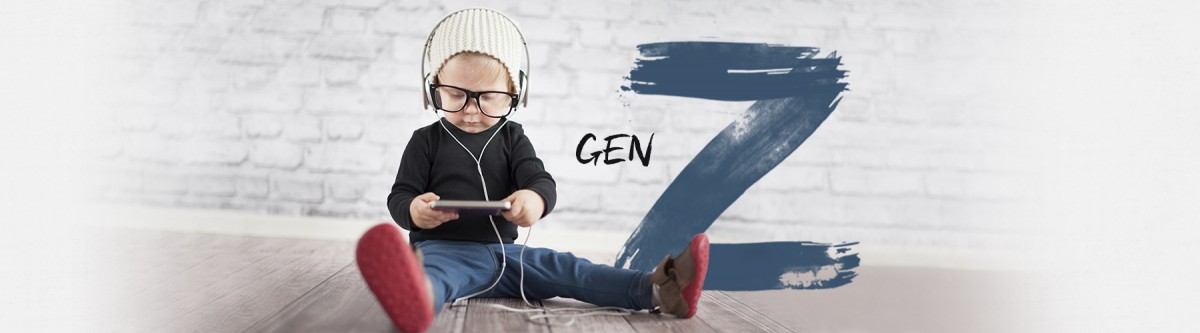 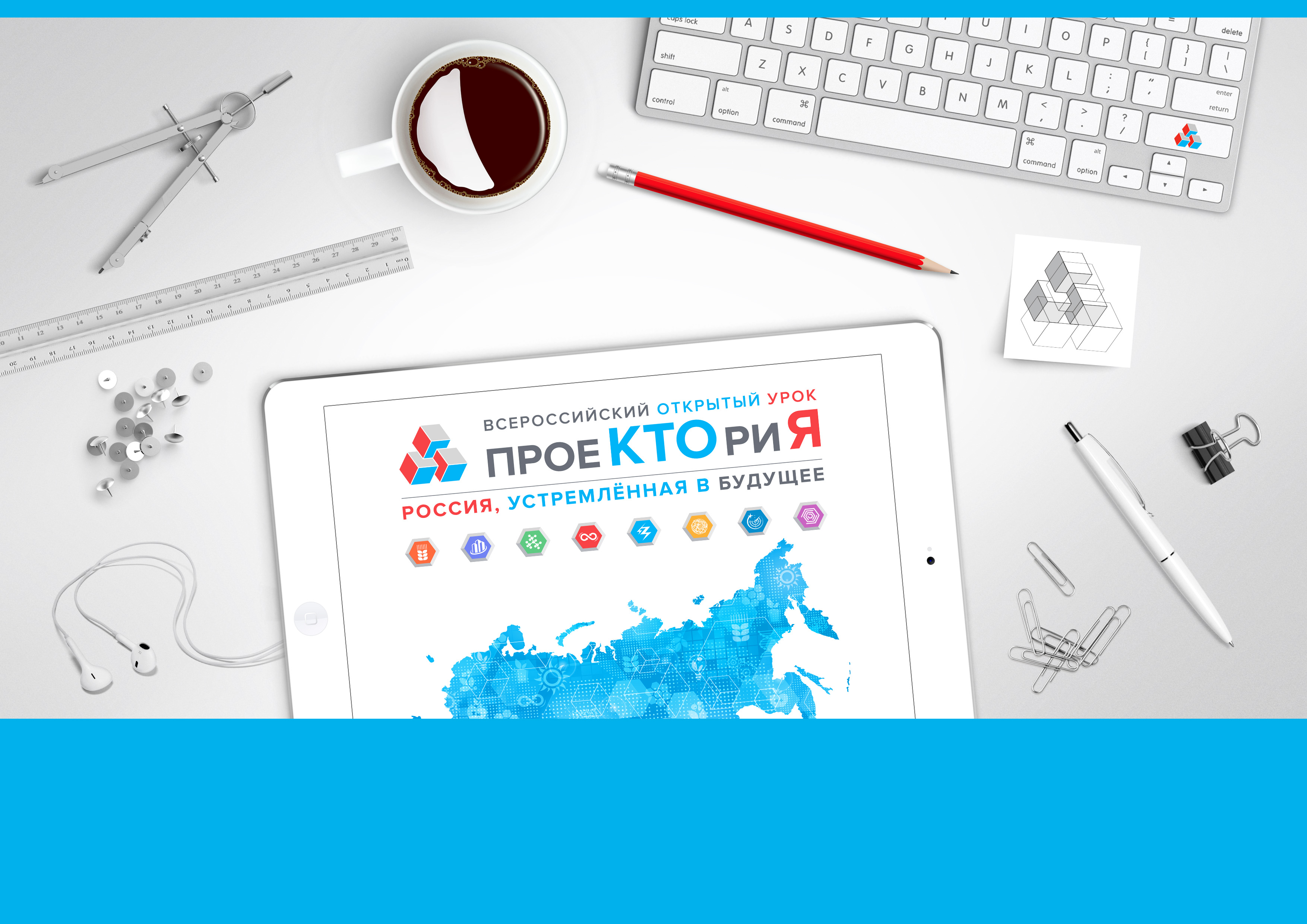 Поколение Z
Теория поколений создана в 1991 году американскими учеными Нейлом Хоувом и Вильямом Штраусом. Они одновременно и независимо друг от друга решили подробно изучить такое понятие, как «поколение». Их внимание привлек известный «конфликт поколений», который не связан с возрастными противоречиями. Адаптацию теории поколений для России в 2003—2004 году выполнила команда под руководством Евгении Шамис.                                                                                                                                                                                                                                                                                В основу данной теории лег тот факт, что системы ценностей у людей, выросших в разные исторические периоды, различаются. Это связано с тем, что ценности человека формируются не только в результате семейного воспитания, но и под влиянием общественных событий, всего контекста, в котором он находится в период взросления. Значение имеет все: экономические, социальные, технологические, политические факторы. Формирование ценностей происходит согласно данной теории примерно до 12—14 лет.                                                                                               Сейчас в России живут представители следующих поколений ( Е. Шамис, Е. Никонов «Теория поколений. Необычный Икс», 2017):
Величайшее поколение (1900—1923).
Молчаливое поколение (1923—1943).
Поколение беби-бумеров (1943—1963).
Поколение Х («Икс») (1963—1984).
Поколение Y («Игрек») (1984—2000).
Поколение Z «Зэд» (c 2000).
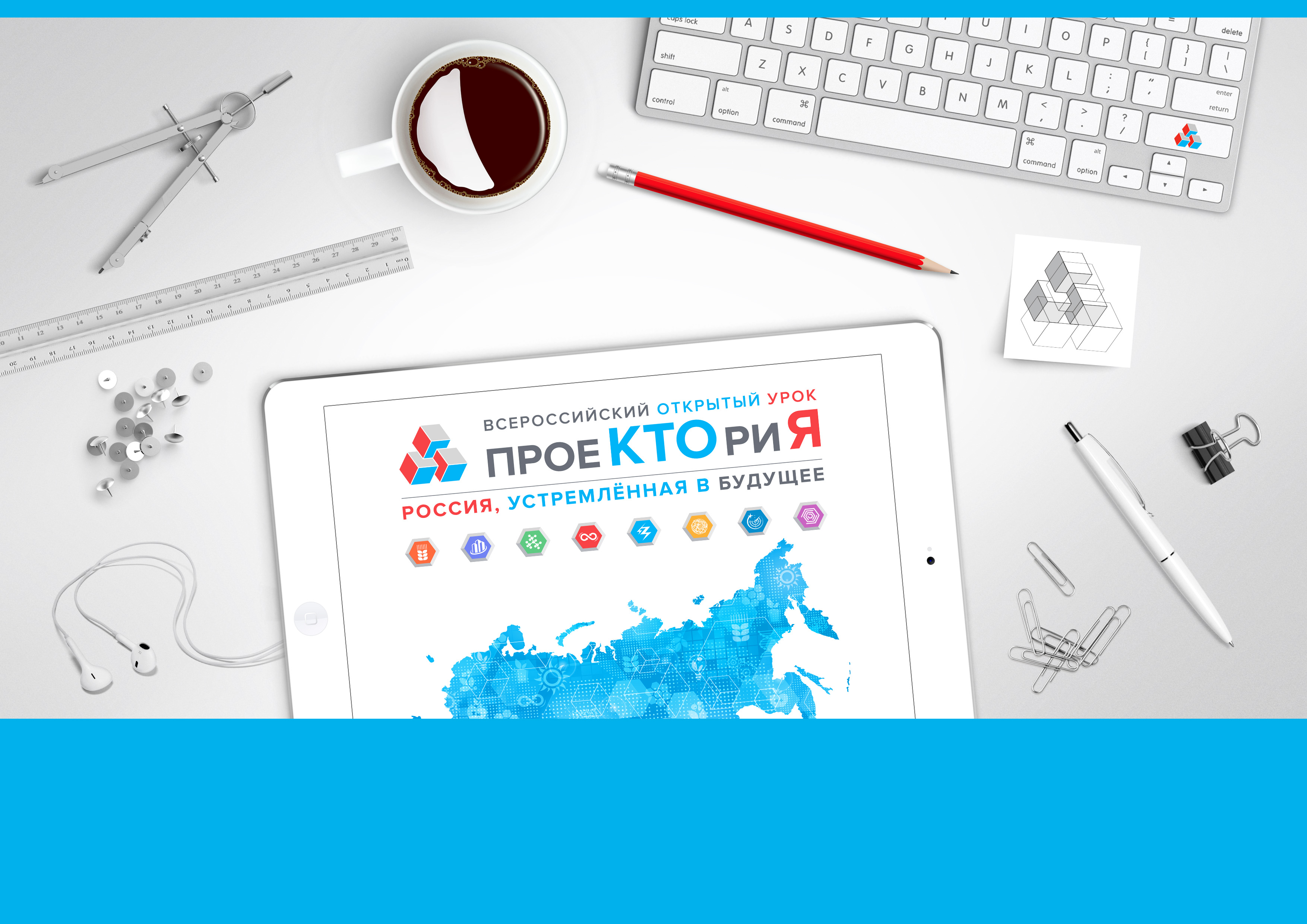 Поколение Z
В начале XXI века важнейшими факторами жизни и профессиональной деятельности человека стали компьютер, Интернет, разнообразные средства мобильной связи, социальные сети. Их появление за последние 20 лет радикально изменило окружающий мир, став важными и необходимыми средствами общения и деятельности людей, в том числе образовательной.
Поколение Z это дети и подростки мира  высокой изменчивости, неопределенности, сложности и неоднозначности (VUCA- Акроним от англ. Volatile -изменчивый, Uncertain - неопределенный, Complex - сложный,Ambiguous - неоднозначный), который часто сравнивают с бегом Черной Королевы из «Алисы в Зазеркалье» Льюиса Кэрролла: «Нужно бежать со всех ног, чтобы только оставаться на месте, а чтобы куда — то попасть, надо бежать как минимум вдвое быстрее!».     Это первое диджитал-поколение — «цифровые аборигены» (digital natives). Они не знают, каким был мир до Интернета, и это определяет их ценности и взгляды. Дети поколения Z разительно отличаются от тех, что садились за парты всего двадцать лет назад. По мнению экспертов, именно за этот период и происходит смена поколений, причем не в отдельно взятой стране, а во всем мире. Мнение многих, что современные дети не способны учиться, но, вероятнее всего, это мы не можем подстроиться под них. Вместо того, чтобы их отвергать, нам необходимо понять их и приспособиться. 
Но, не зная главных особенностей современных школьников, нельзя сформировать соответствующую образовательную среду.
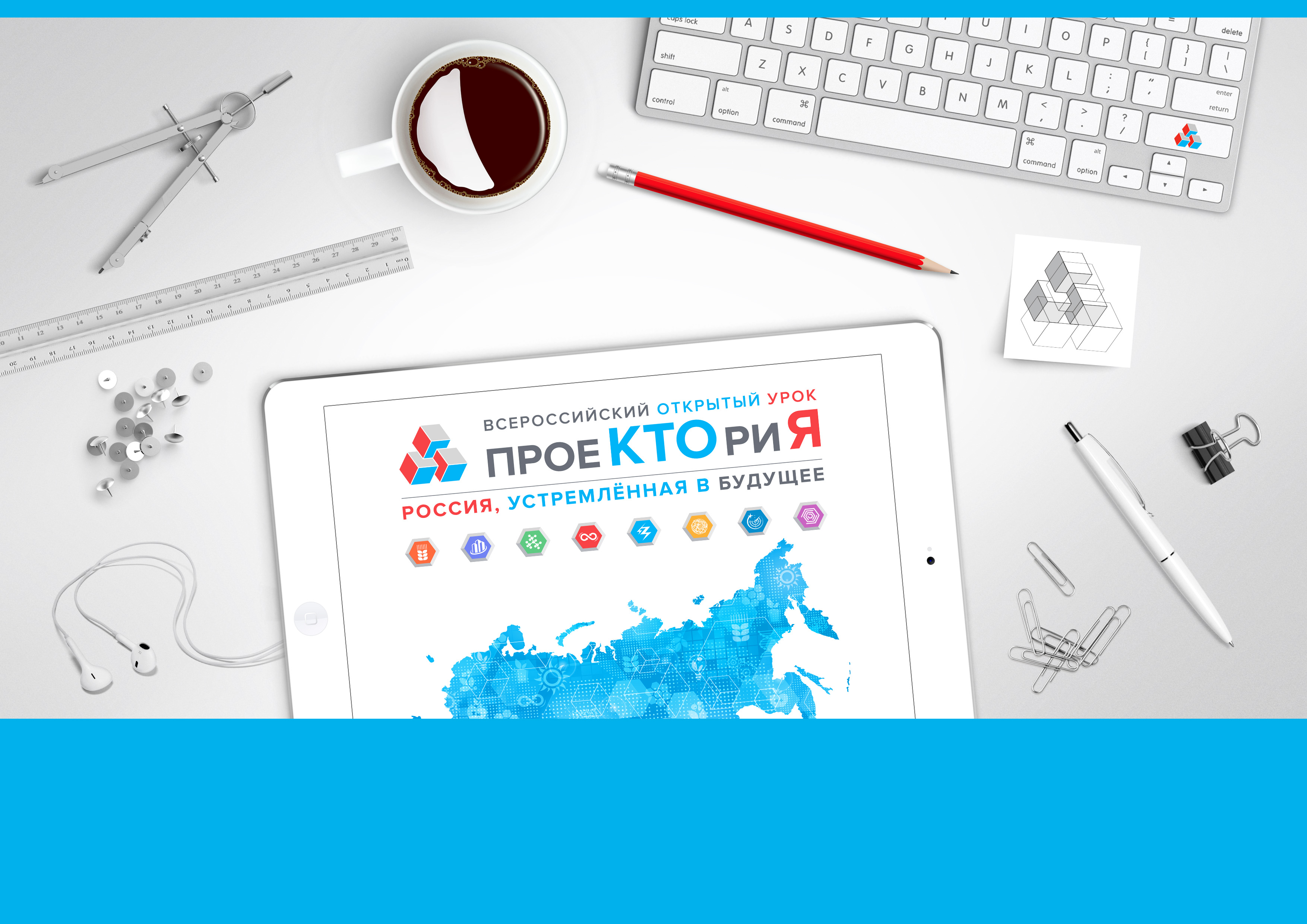 Поколение Z
Проектная задача кейса:

Блок 1. Проанализируйте современные материалы по теме «Поколение Z» (возможно использование других источников):
https://rb.ru/opinion/uchit-pokolenie-z/
https://elibrary.ru/item.asp?id=21757241&
https://cyberleninka.ru/article/n/pokolenie-z-pokolenie-epohi-fgos
https://zillion.net/ru/blog/316/pokolieniia-x-y-z-kak-v-nikh-razobrat-sia
https://docplayer.ru/46092255-Evgeniya-shamis-shpargalki-pokoleniya-x-kak-vospityvat-novoe-pokolenie.html
http://gusenitza.blogspot.com/2015/09/
https://www.svoboda.org/a/27317088.html
https://www.sberbank.ru/common/img/uploaded/files/pdf/youth_presentation.pdf
Блок   2. Создайте портрет поколения Z, ответив на 6 групп вопросов.
Блок 3. Сформулируйте Рекомендации для педагога, которые помогут сформировать соответствующую образовательную среду  для представителей поколения Z.
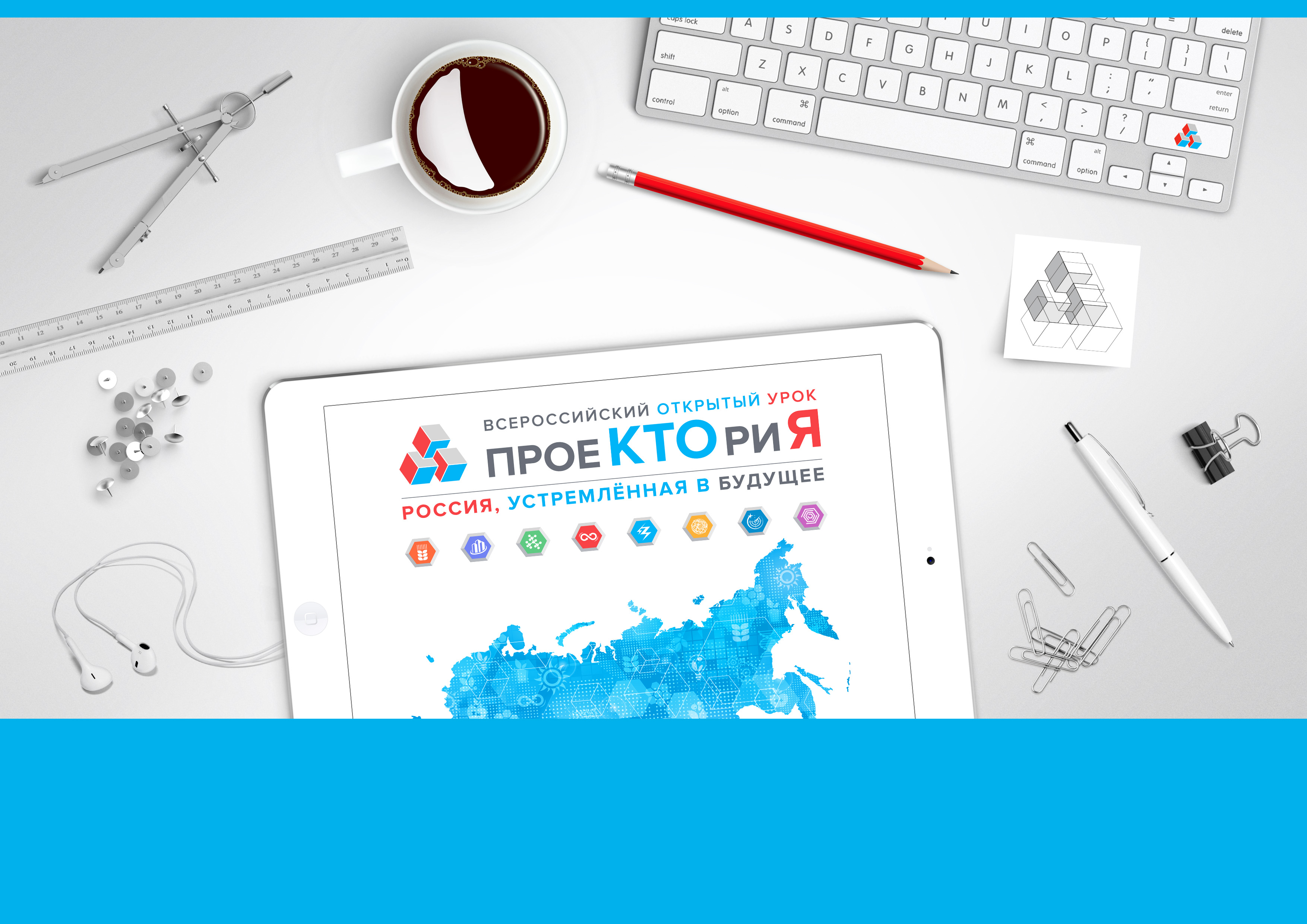 Поколение Z
Шаблон для оформления РЕШЕНИЯ КЕЙСА ( скачать, заполнить, отправить)
Блок 1.
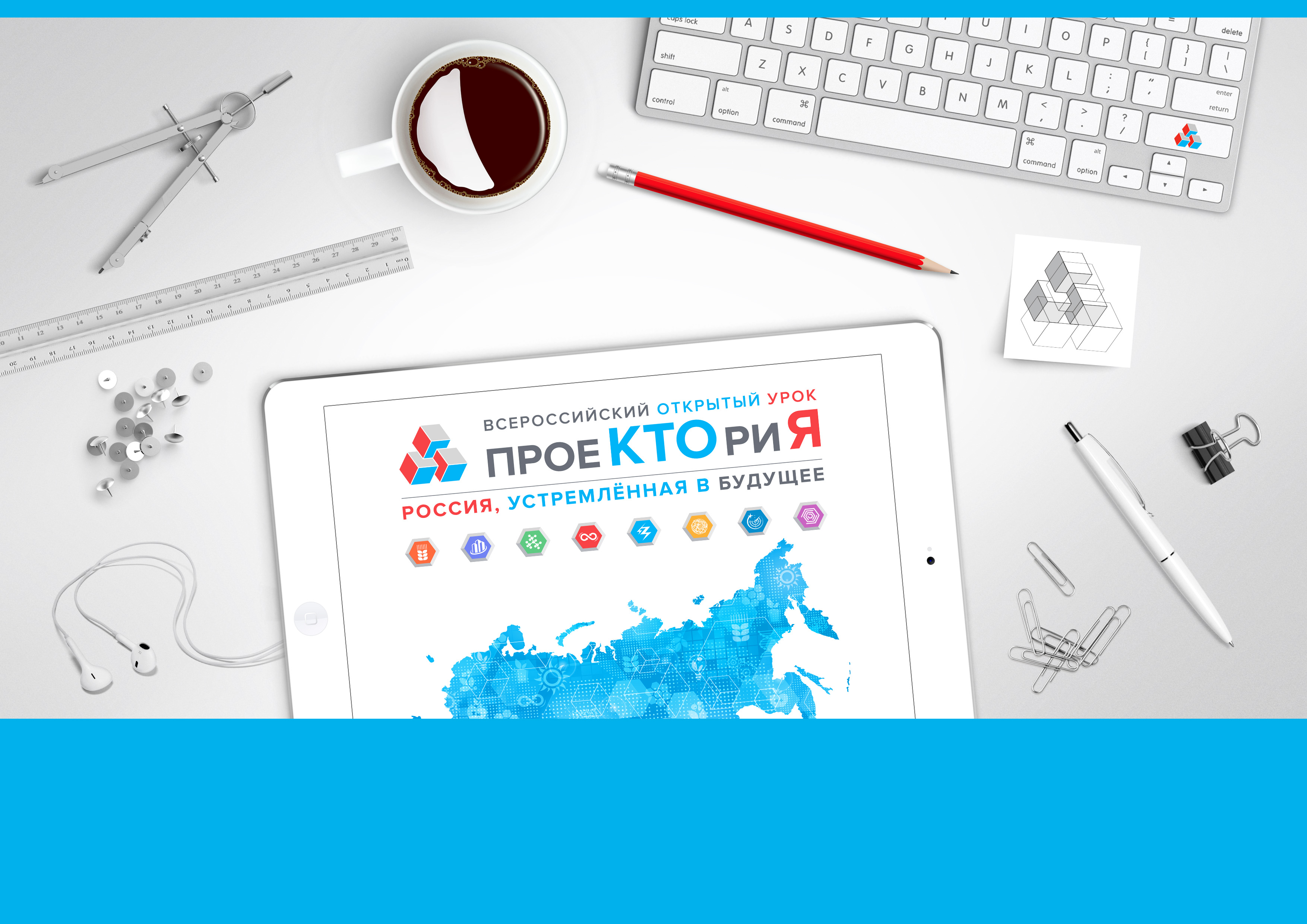 Поколение Z
Шаблон для оформления РЕШЕНИЯ КЕЙСА ( скачать, заполнить, отправить)
Блок 2.
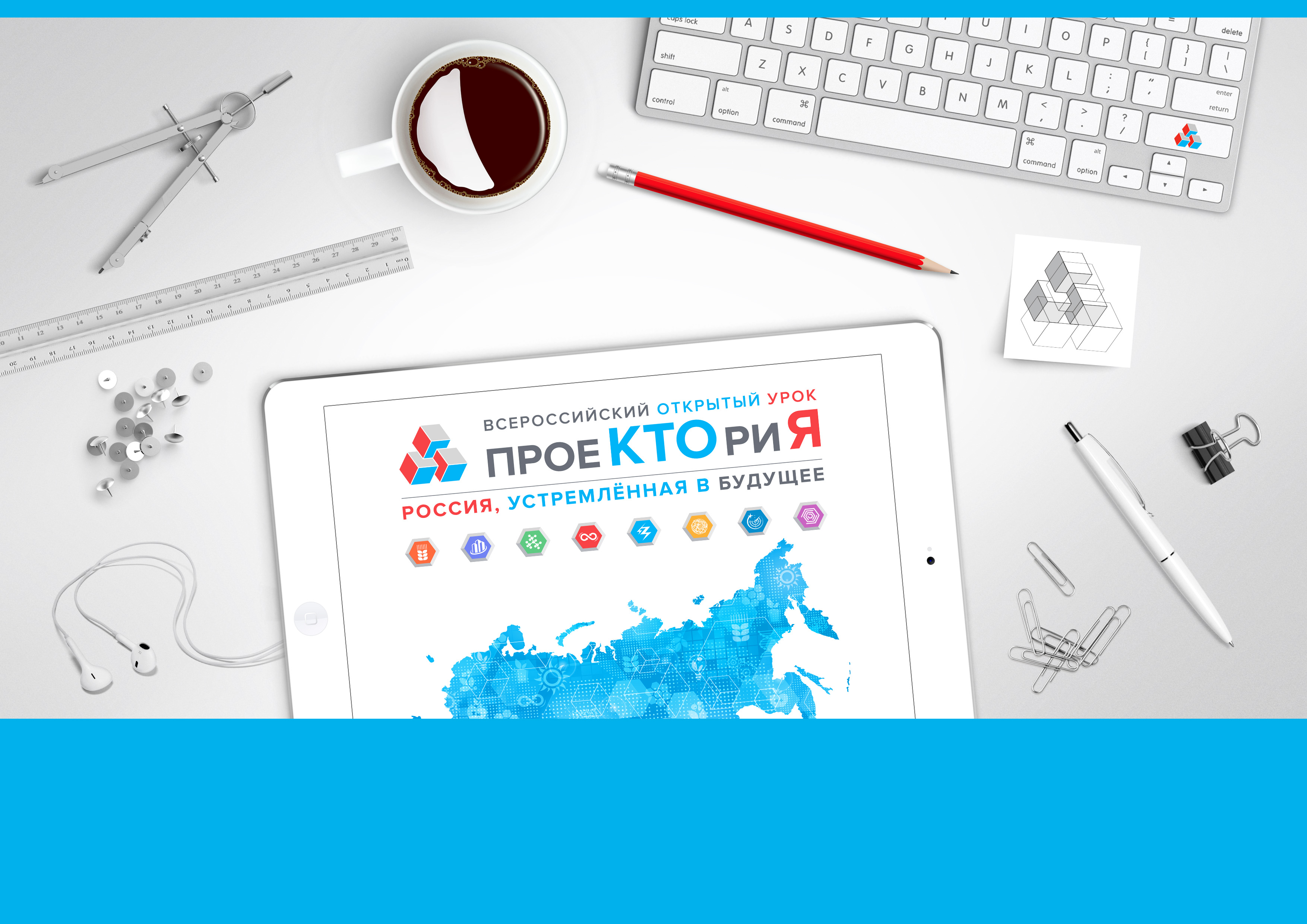 Поколение Z
Шаблон для оформления РЕШЕНИЯ КЕЙСА ( скачать, заполнить, отправить)
Блок 3.
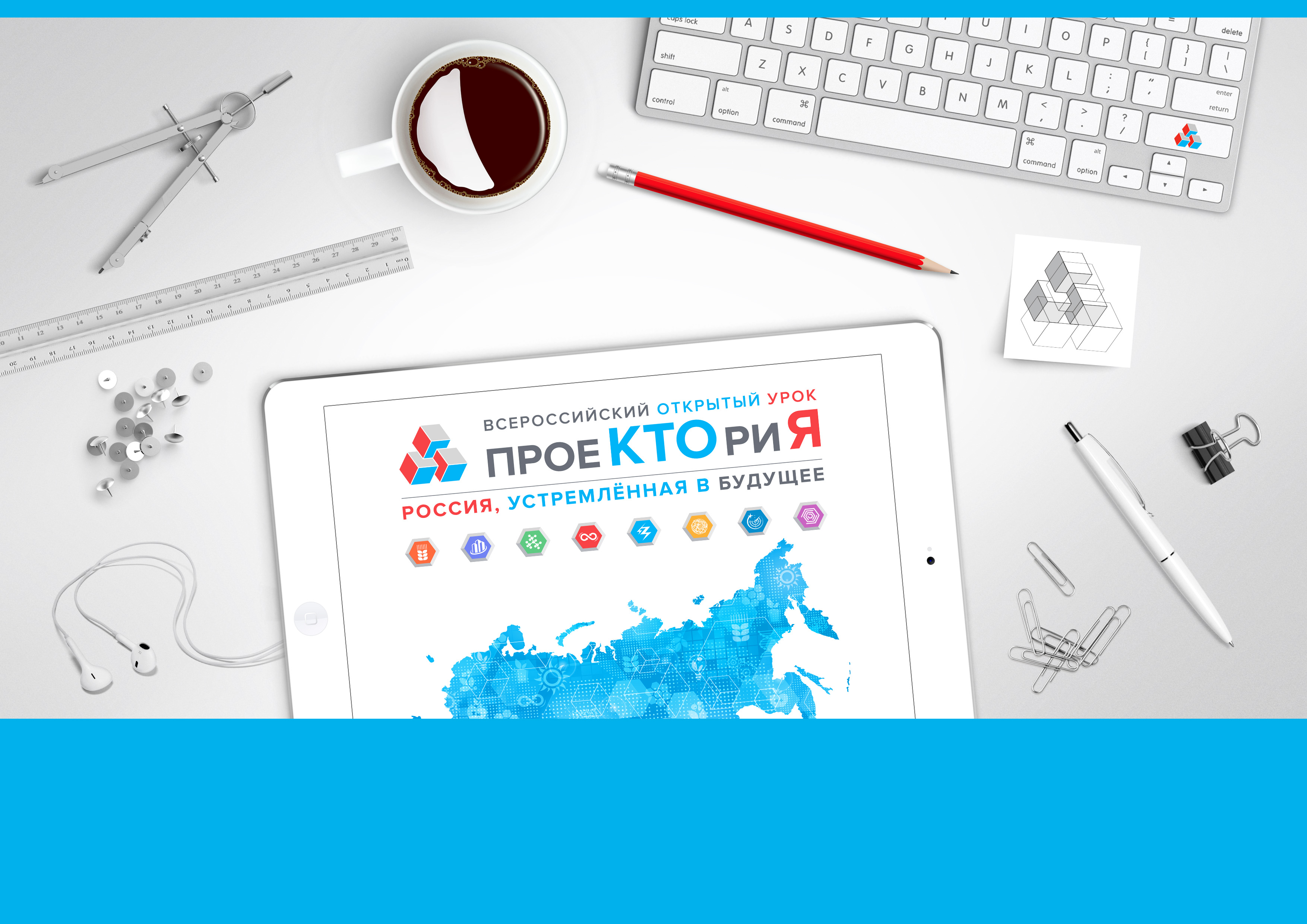 Поколение Z
Информация об участнике
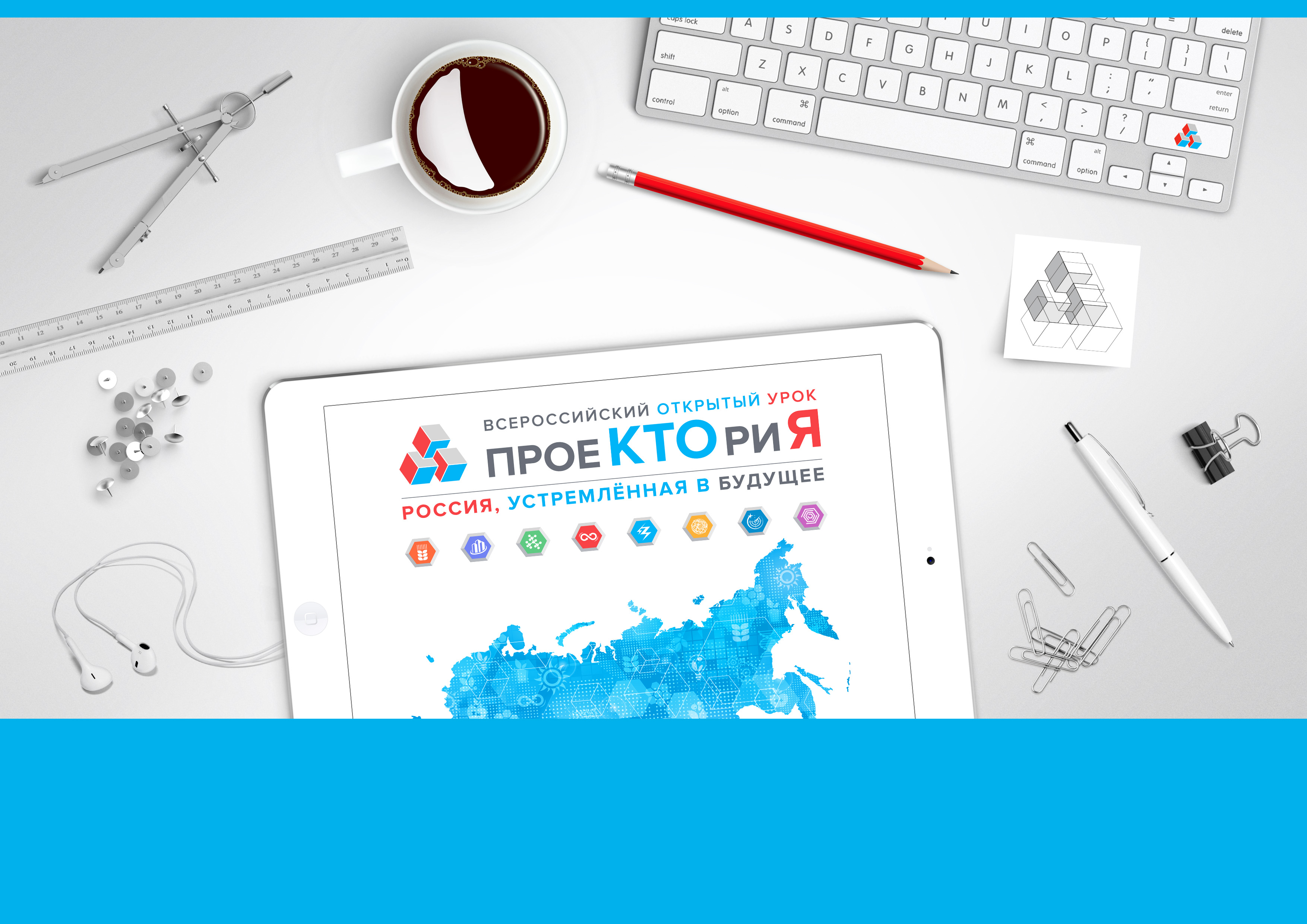 Поколение Z